Professional Practices
“Anatomy of a Software House”
Contents
Anatomy
Software house
Anatomy of a typical software house
Example
Anatomy
Anatomy is study of
Structure 
Organization
Internal working 
Hierarchy chart
[Speaker Notes: A study of structure and internal working of something.]
Anatomy may look like
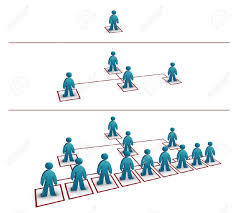 Or like this… There are teams out there!
Software House
“A software house is a company that primarily provides software products. These companies may specialize in business or consumer software or software-as-a-service (SaaS) products. The common definition is that the company is mainly interested in developing and distributing software products”
Anatomy of a software House
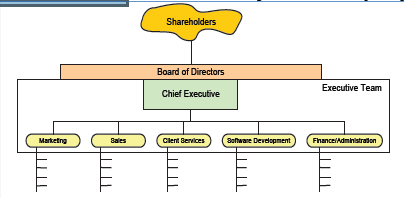 Shareholders
Owners of the company
Elect the board of directors
Vote on issues
Same for private and public companies
Board of Directors
Represent shareholders interests
governing the organization by establishing broad policies and setting out strategic objectives
selecting, appointing, supporting and reviewing the performance of the chief executive Officer
terminating the chief executive Officer
Board of Directors
Ensure the availability of adequate financial resources
Approve annual budgets
Accountable to the stakeholders for the organization's performance
Set the salaries, compensation and benefits of senior management
Chief Executive Officer
Appointed by the board of directors
Communicate, on behalf of the company, with shareholders, government entities, and the public 
Lead the development of the company’s short- and long-term strategy 
Create and implement the company or organization’s vision and mission 
Evaluate the work of other executive leaders within the company.
Executive Team
Vp & c- level officers
Managed by CEO
In charge of day to day functional areas
Meet regulararly to coordinate strategy, budget etc
Manage the Group's business as a whole 
Have extensive authorities within their individual areas of responsibility and have the duty to develop the company's operations in line with the targets set by the Board of Directors and the CEO.
Marketing
Create awareness of and develop the brand you're marketing
Communicate with target audiences and build and develop customer relationships
Help with marketing plans, advertising, direct marketing and campaigns
Marketing
Support the marketing manager in delivering agreed activities
Organize and attend events such as conferences, seminars, receptions and exhibitions
Source and secure sponsorship
Conduct market research, for example using customer questionnaires and focus groups
Sales
Conduct market research to identify selling possibilities and evaluate customer needs 
Actively seek out new sales opportunities through cold calling, networking and social media 
Set up meetings with potential clients and listen to their wishes and concerns
[Speaker Notes: Cold calling is the solicitation of business from potential customers who have had no prior contact with the salesperson conducting the call. Cold calling is an attempt to convince potential customers to purchase either the salesperson's product or service.]
Sales
Prepare and deliver appropriate presentations on products/ services 
Create frequent reviews and reports with sales and financial data
Ensure the availability of stock for sales
Negotiate/close deals and handle complaints or objections
Client Services
Develop and maintain existing client relationships.
Interact and correspond with prospective clients.
Identify, develop and maintain relations with potential clients to drive billed revenue for attaining set revenue targets.
Develop and execute yearly formal business plan for assigned territory.
Client Services
Identify decision makers
Identify services and products to meet client issues.
Direct development of client customized solutions.
Negotiate with client for efficient services delivery at profitable fees.
Ensure services are priced correctly for client expansion opportunities
Software Development
Develop, manage and prepare best software development team.
Guide, coach and mentor software development engineers.
Provide project management and technical leadership for every aspect of software.
Prepare lifecycle for different projects inclusive of research, design, development, evaluation, testing along with delivery.
Software Development
Supervise architecture plus lead efforts to develop technical roadmap of all projects.
Establish and stimulate software development standards and processes along with best practices for delivery of scalable and high quality software.
Perform closely with Engineers, Developers and Product Management throughout organization to influence product development assisting or improving products.
Finance and Admin
Overall responsibility for all aspects of financial management and control. 
Effective financial reporting in a timely, accurate, relevant and informative manner. 
General administration duties.
MindMill Software Ltd.(Established 1993)An Indian Software House
Let’s focus anatomy of bespoke application development section